Facade: A Compiler and Runtime for (Almost) Object-Bounded Big Data Applications
Khanh Nguyen, Kai Wang, Yingyi Bu, 
Lu Fang, Jianfei Hu, Harry Xu
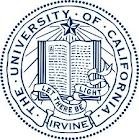 UC Irvine
USA
BIG DATA
BIG DATA
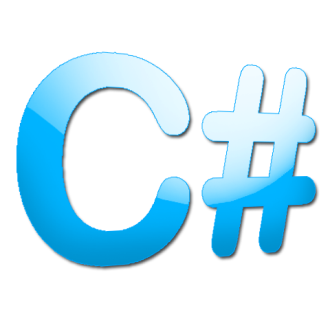 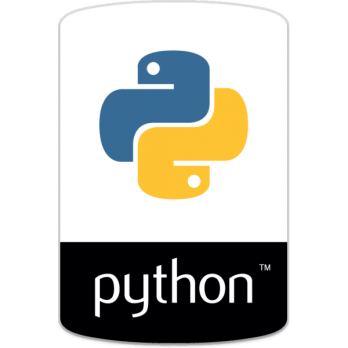 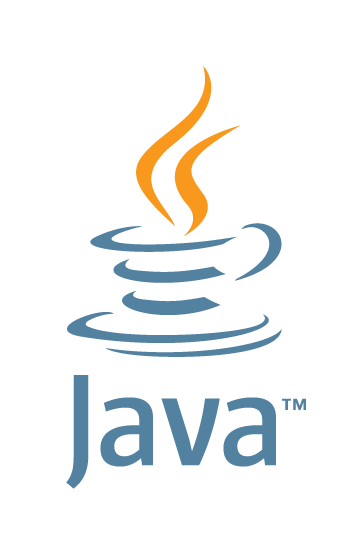 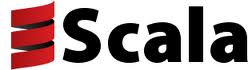 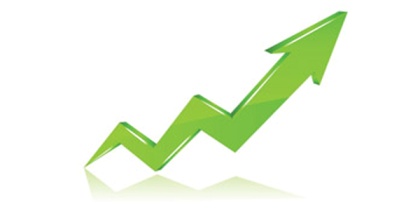 Scalability 
JVM crashes 
	due to OutOfMemory error at early stage
Management cost
GC time accounts for up to 50% of the execution time 
[Bu et al. ISMM ’13]
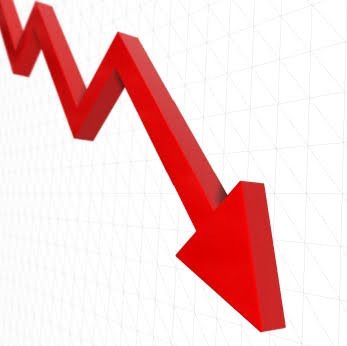 High cost of the managed runtime is a fundamental problem!
Golden rule for scalability
The number of heap objects and references must not grow proportionally with the cardinality of the dataset
Statically bound the number of data objects in the heap
Facade
Facade execution model
Data Representation
Data Manipulation
Use the off-heap, native memory to store unbounded data items
Create heap objects only for control purposes 
Bounded object pooling
Many to One
Benefits from Facade
Significantly reduced GC time
Reduced memory consumption
Reduced memory access costs
Reduced execution time
Improved scalability
Static bound of data objects
14,257,280,923
Org.
(GraphChi OSDI ‘12)
1,363
Facade
Data representation
Native memory
name
id
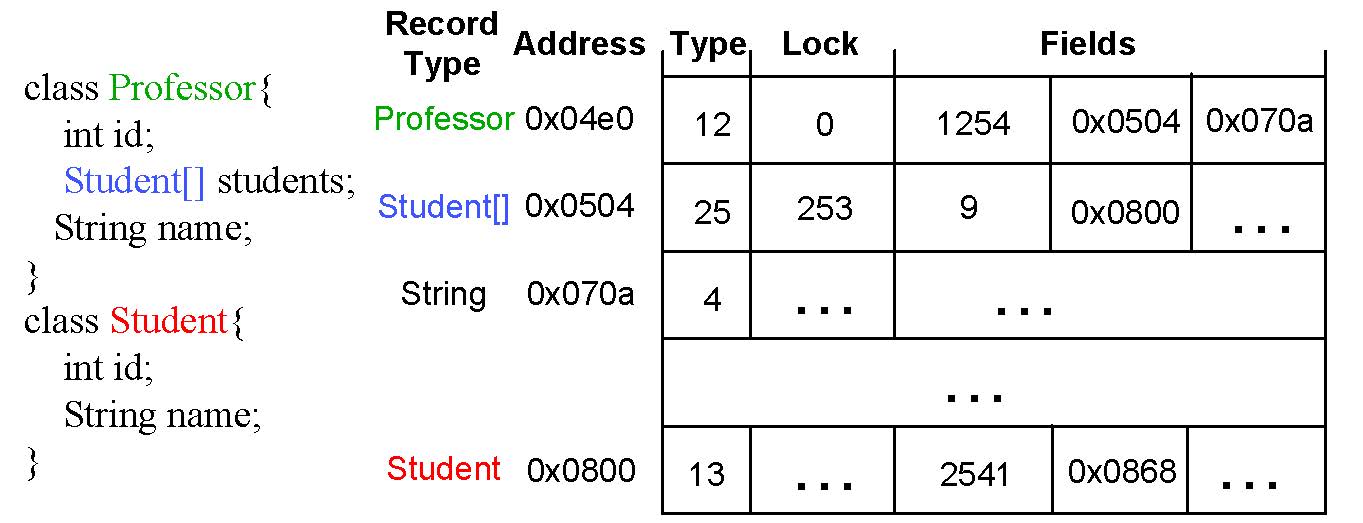 students
Memory address is used as object reference (pointer)= pageRef
Data manipulation
D
DF
automatic
user-specified data class
Facade class
Object references are substituted by pageRef

Objects are created as facades for control purposes
Professor p = f;
long pRef = fRef;
p.addStudent(s);
Have only pRef and sRef
ProfessorFacade pf = professorPool[0];
 StudentFacade sf = studentPool[0];

 pf.pageRef = pRef;
 sf.pageRef = sRef;
 pf.addStudent(sf);
void addStudent(StudentFacade sf) {
 
 long thisRef = this.pageRef;
 long sRef = sf.pageRef;
 
 //...
}
Orig.
p.addStudents (s1,s2,s3,s4,s5)
Facade
pf.addStudents (sf1,sf2,sf3,sf4,sf5)
pf = professorPool[0];

sf1 = studentPool[0];
sf2 = studentPool[1];
sf3 = studentPool[2];
sf4 = studentPool[3];
sf5 = studentPool[4];
statically created; bounded by the max # operands of type Professor/
Student
Challenge 1
Dynamic dispatch
Use type ID in the record’s header
Parameter facade pool
Separated receiver facade pool
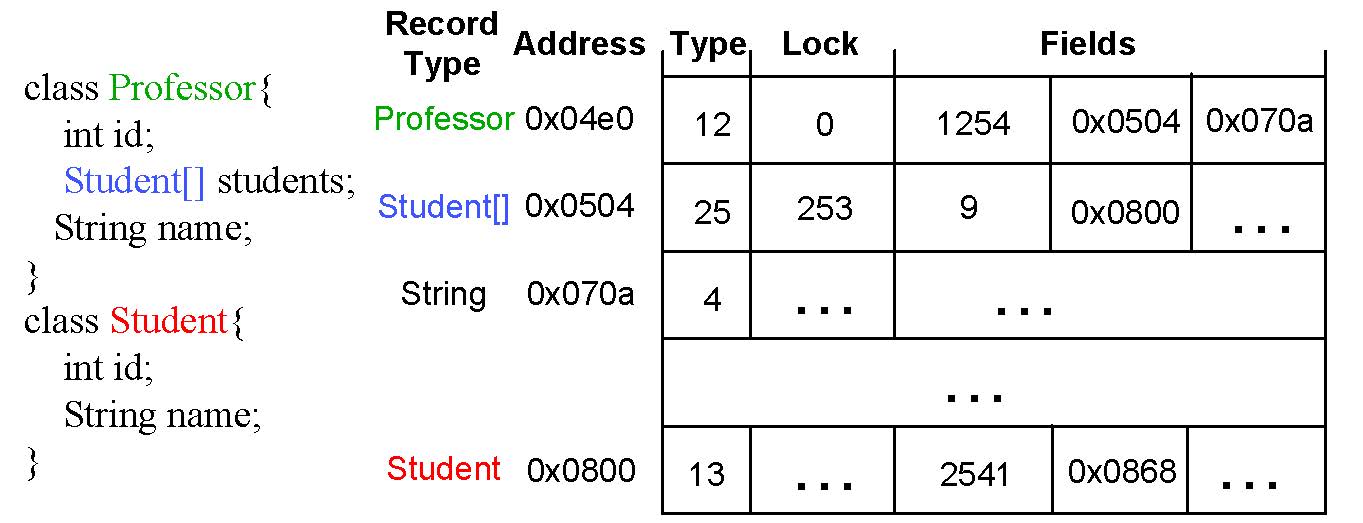 p.addStudent(s);
ProfessorFacade pf = 		FacadeRuntime.resolve(pRef);
Challenge 2
Concurrency:
Thread-local facade pooling
Global lock pool to support object locks
Object locks
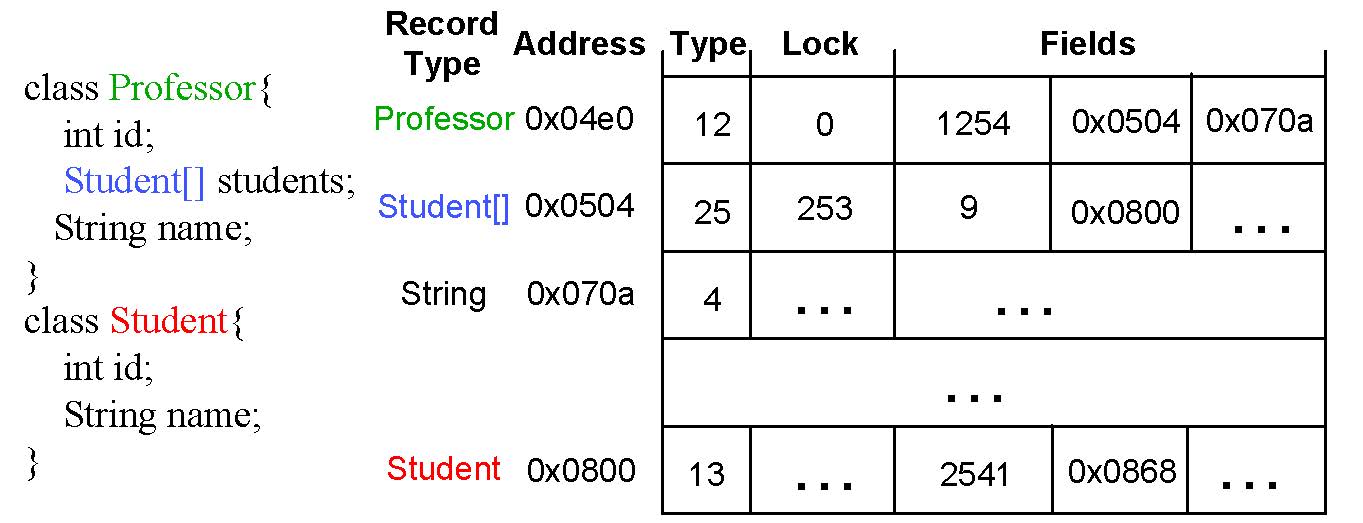 Get a free lock l from the lock pool;
Write l into the lock field of oRef
l.compareAndInc();
enterMonitor(l);
…
exitMonitor(l);
if(l.compareAndDec()
== 0){
 Write 0 into the lock field of oRef
 return l to the pool;}
enterMonitor(o);
 …
 exitMonitor(o);
Memory management
Allocation
High-performance parallel allocator
Thread-local managers
Uses different size classes

Insights:
Data-processing functions are iteration-based
Each iteration processes distinct data partition
Data objects in each iteration have disjoint lifetime 

Deallocation
Use a user-provided pair of calls to recycle pages: 
iteration_start() && iteration_end()
Iterations are well-defined --- it took us only a few minutes to find iterations and insert callbacks in GraphChi
Other supports
Optimizations:
Object inlining for records whose size is known statically
Oversized pages for large arrays
Type specialization
…

Support most of Java 7 features
Details can be found in the paper
Experiments
3 frameworks, 7 applications
GraphChi [Kyrola et al. OSDI’12]
High-performance graph analytical framework for a single machine 

Hyracks [Borkar et al. ICDE’11]
Data parallel platform to run data-intensive jobs on a cluster of shared-nothing machines

GPS [Salihoglu and Widom SSDBM’13]
Distributed graph processing system for large graphs
GraphChi
36.7% improv.
6.4x reduction
Page Rank
5.8% improv.
4x reduction
Connected Component
GraphChi - Throughput
X 105
1.4x improvement
Facade
Hyracks
31x reduction in GC time
External Sort
32% reduction in mem. consumption
Word Count
The original program crashed in all of these sets thus no figure
GPS
Page Rank, KMeans & Random Walk
Reduction in largest graph: 120M vertices, 1.7B edges
GPS
Page Rank, KMeans & Random Walk
Average cumulative reduction
Results
GraphChi (Page Rank & Connected Components)
Up to 6.4x reduction in GC time 
Up to 28% reduction in memory usage (6+GB datasets)
Up to 48% reduction in execution time
1.4x improvement in throughput 
Hyracks (Word Count & External Sort)
3.8x improvement in scalability
Up to 88x reduction in GC time
Up to 32% reduction in memory usage
Up to 10% reduction in execution time
GPS (Page Rank, KMeans & Random Walk) 
Up to 40% reduction in GC time
Up to 15% reduction in execution time
Max reduction
GC time: 88x
Execution time: 48%
Memory usage: 32%
Conclusion
Facade is a complete package:
Compiler:  automatically transform existing programs
Runtime system: run on top of JVM, i.e., no modification of JVM
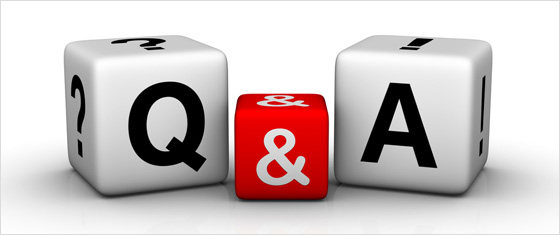 Thank you!